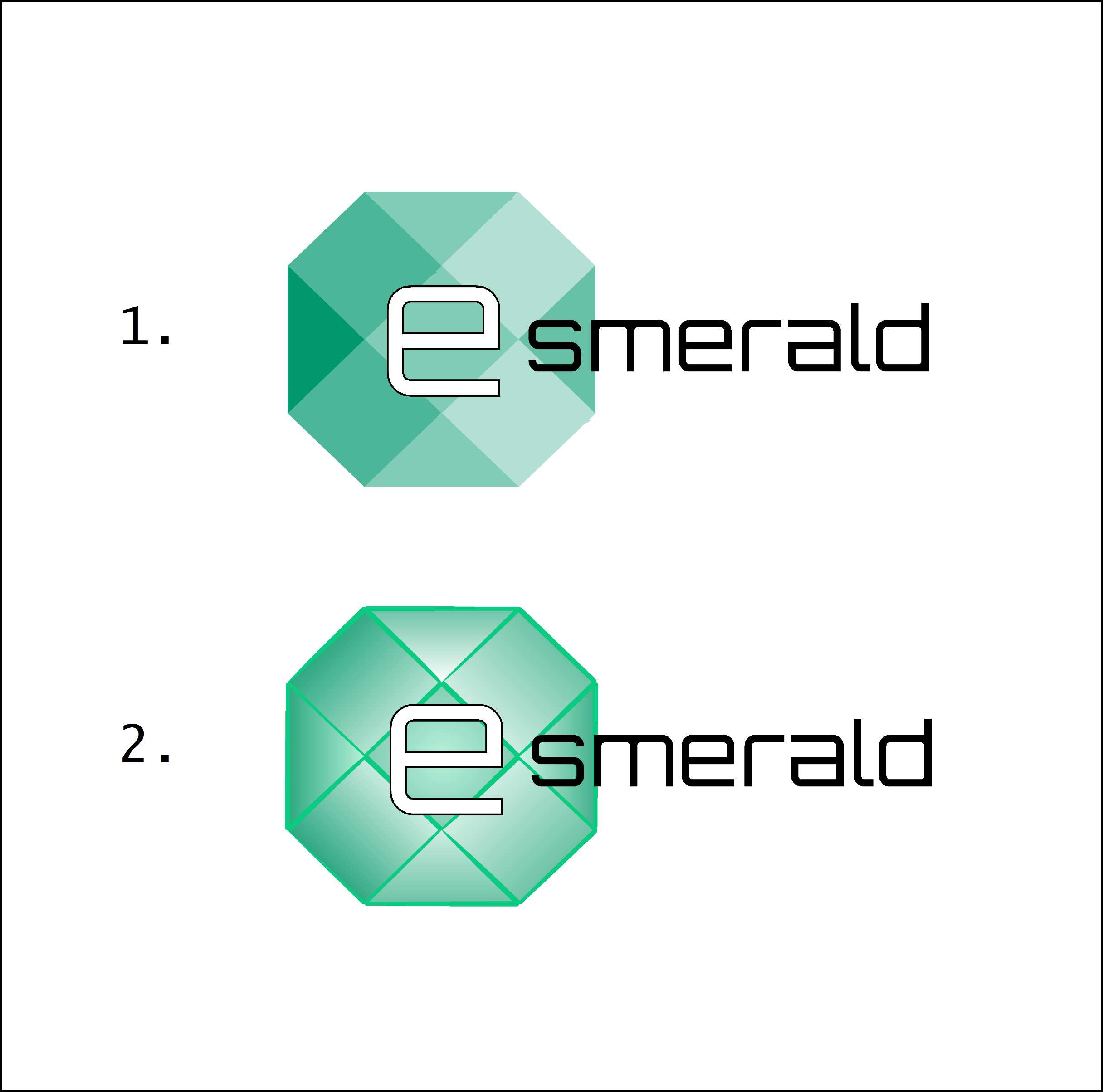 “Poboljšanje otpornosti malih i srednjih poduzeća nakon lockdowna”
POREMEĆAJI RAVNOTEŽE POSLOVNOG I PRIVATNOG ŽIVOTA
Autor: SVEUČILIŠTE U DUBROVNIKU
CILJEVI
Na kraju ovog modula moći ćete:
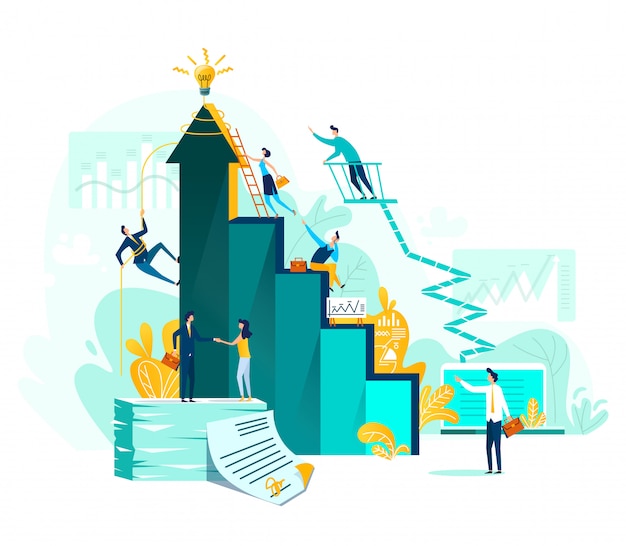 Objasniti pojam ravnoteže između poslovnog i privatnog života i razlikovati različite vrste poremećaja
Razgovarati o prednostima ravnoteže između poslovnog i privatnog života za pojedince i organizacije
Identificirati načine poboljšanja ravnoteže između posla i privatnog života s individualnog i organizacijskog gledišta
INDEKS
Jedinica 1: Poremećaji ravnoteže između poslovnog  i privatnog života
Što je ravnoteža između poslovnog i privatnog života
Poremećaji ravnoteže između poslovnog i privatnog života
Individualne strategije
Organizacijske strategije
JEDINICA 1: Poremećaji ravnoteže između poslovnog i privatnog života
ODJELJAK 1.1.: Što je ravnoteža između poslovnog i privatnog života
Tehnološke promjene stvorile su mogućnost obavljanja radnih zadataka na različitim mjestima => zamaglile su granicu između posla i života kod kuće.

Radite od kuće
Osobito pojačan tijekom pandemije COVID-19
Radne prakse koje uključuju informacijsko komunikacijske tehnologije (ICT) i radno mjesto koje nije glavni ured

U literaturi ne postoji jedinstvena definicija ravnoteže poslovnog i privatnog života , ali se obično objašnjava kao:

”…zadovoljstvo zaposlenika i dobro funkcioniranje višestrukih uloga između radnih i neradnih (obiteljskih ili osobnih) domena” (Kalliath i Brough, 2008.)
JEDINICA 1: Poremećaji ravnoteže između poslovnog i privatnog života
ODJELJAK 1.2.: Poremećaji ravnoteže između poslovnog i privatnog života
Smetnje između doma i posla mogu izazvati sukob. Sukob između poslovnog i privatnog života je dvosmjeran (Peeters et al., 2005.):

Posao može utjecati na kućni život i obiteljske obveze

To može dovesti do lošeg mentalnog i tjelesnog zdravlja => izgaranje

Život kod kuće i obveze izvan posla mogu utjecati na posao
=> Niža produktivnost
JEDINICA 1: Poremećaji ravnoteže između poslovnog i privatnog života
ODJELJAK 1.2.: Poremećaji ravnoteže između poslovnog i privatnog života
Peeters i sur. (2005., str. 45) dijele zahtjeve posla koji utječu na pojedince:

Kvantitativni zahtjevi posla
Previše posla za obaviti u premalo vremena

Emocionalni zahtjevi posla
Emocionalno stresne situacije na poslu

Zahtjevi mentalnog posla
„stupanj do kojeg radni zadaci zahtijevaju od osobe da uloži stalni mentalni napor u obavljanju svojih dužnosti”
JEDINICA 1: Poremećaji ravnoteže između poslovnog i privatnog života
ODJELJAK 1.2.: Poremećaji ravnoteže između poslovnog i privatnog života
Karakteristike doma koje utječu na ravnotežu poslovnog i privatnog života:
 
Demografija
Spol
Dob
Broj djece u obitelji

Ima li partner posao ili ne

Organizacija čuvanja djece…
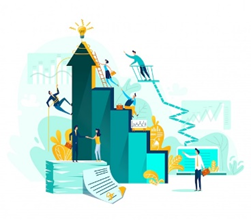 JEDINICA 1: Poremećaji ravnoteže između poslovnog i privatnog života
ODJELJAK 1.3.: Individualne strategije ravnoteže između poslovnog i privatnog života
Teorija granice (Clark, 2000.)
Pojedinci, kao ljudska bića, imaju sposobnost upravljanja poslovnom i obiteljskom sferom te stalno vaganje između radnih i neradnih domena kako bi se postigla ravnoteža.

Teorija obogaćivanja rada i obitelji (Greenhaus i Powell, 2006; Chen i Powell, 2012)
Pojedinci stječu vještine prelazeći granicu između posla i života kod kuće svaki dan kako bi održali ravnotežu između posla i obitelji
Ove vještine mogu biti psihološke, fizičke, socijalne vještine koje pokrivaju širok raspon kognitivnih, interpersonalnih i multitasking vještina
JEDINICA 1: Poremećaji ravnoteže između poslovnog i privatnog života
ODJELJAK 1.3.: Individualne strategije ravnoteže između poslovnog i privatnog života
Individualne strategije mogu se klasificirati u dvije vrste (Zheng et al., 2015.):

Stav
Stav je ocjena nečega, na primjer pozitivno ili negativno mišljenje o osobi, mjestu ili položaju...
Pozitivan stav i sposobnost njegovog održavanja jedna je od strategija smanjenja sukoba između radnog i neradnog života i postizanja blagostanja (Rotondo i Kincaid, 2008).

Sposobnost
Sposobnost postizanja ravnoteže između poslovnog i privatnog života može se povezati s pitanjem osobne kontrole (Gost, 2002.)
„Pojedinac s unutarnjim lokusom kontrole sposoban je kontrolirati situaciju, umjesto da dopusti da situacija kontrolira njih” (Andreassi i Thompson, 2007.).
JEDINICA 1: Poremećaji ravnoteže između poslovnog i privatnog života
ODJELJAK 1.3.: Individualne strategije ravnoteže između poslovnog i privatnog života
Podrška i situacija kod kuće

obveze članova obitelji i njihova sposobnost da dijele odgovornosti kod kuće mogu smanjiti sukobe između posla i života izvan posla ( Premeaux et al., 2007.)

Broj djece može utjecati na preopterećenost i potaknuti više sukoba između posla i obitelji (Adkins i Premeaux, 2012.)
=> Organizacija čuvanja djece
JEDINICA 1: Poremećaji ravnoteže između poslovnog i privatnog života
ODJELJAK 1.4.: Organizacijske strategije ravnoteže između posla i života
Pet karakterističnih skupina koje predstavljaju organizacijske politike ravnoteže između poslovnog i privatnog života
Programi (Mescher et al., 2010).:
fleksibilni radni aranžmani;
pružanje programa zdravlja i dobrobiti;
pružanje beneficija ili usluga skrbi o djeci;
osiguranje dopusta prema potrebi za zadovoljenje obiteljskih potreba;
organizacijsko razumijevanje i podrška
JEDINICA 1: Poremećaji ravnoteže između poslovnog i privatnog života
ODJELJAK 1.4.: Organizacijske strategije ravnoteže između posla i života
Fleksibilan raspored rada
 
fleksibilno radno vrijeme i
ugovori o radu s nepunim radnim vremenom (npr. dijeljenje posla).

Fleksibilni radni aranžmani utječu na zadovoljstvo poslom i moral zaposlenika

Fleksibilni rasporedi rada smanjuju izostanke s posla i fluktuaciju

Fleksibilni radni aranžmani povećavaju učinak na razini poduzeća (Perry-Smith i Blum, 2000.).
JEDINICA 1: Poremećaji ravnoteže između poslovnog i privatnog života
ODJELJAK 1.4.: Organizacijske strategije ravnoteže između posla i života
Programi zdravlja i blagostanja

Cilj: povećati zdravlje zaposlenika i šanse za organizacijski uspjeh (Meyer i Maltin, 2010.).
Goetzel i Ozminkowski (2008.): „programi promicanja zdravlja na radnom mjestu mogli bi povećati zdravlje zaposlenika kao i njihovu produktivnost”

Mogu uključivati
pružanje zdravih doručaka i ručkova
ili tjelesnog vježbanja temeljeni na organizaciji ili subvencionirani ,
JEDINICA 1: Poremećaji ravnoteže između poslovnog i privatnog života
ODJELJAK 1.4.: Organizacijske strategije ravnoteže između posla i života
Programi pomoći za brigu o djeci

Organizacijski sponzorirani centri za dnevnu njegu na licu mjesta
Subvencionirane naknade za čuvanje djece
Pružanje informacija za pomoć zaposlenim roditeljima u pronalaženju pouzdane skrbi za djecu ili starije osobe

Programi pomoći mogu se povezati s većim zadovoljstvom zaposlenika, boljom radnom klimom, višim rezultatima predanosti zaposlenika i nižom namjerom fluktuacije (Zedeck i Mosier, 1990.).
JEDINICA 1: Poremećaji ravnoteže između poslovnog i privatnog života
ODJELJAK 1.4.: Organizacijske strategije ravnoteže između posla i života
Pružanje dopusta prema potrebi za zadovoljenje obiteljskih potreba i organizacijskog razumijevanja i podrške

Odredbe o dopustu obično se provode zakonodavnim sredstvima ili neformalno uređuju ovisno o okruženju

Organizacijsko razumijevanje i menadžerska potpora smanjuju sukob između posla i obitelji i poboljšavaju dobrobit zaposlenika.
Ključni zaključci:
Ravnoteža poslovnog i privatnog života je dobro funkcioniranje u višestrukim ulogama između radnih i neradnih (obiteljskih ili osobnih) domena
Poremećaji ravnoteže između poslovnog i privatnog života nastaju zbog interferencije između poslovnog i privatnog života
Konflikt ravnoteže između poslovnog i privatnog života može se smanjiti na individualnoj i organizacijskoj razini
Zaposlenici koji rade u okruženjima koja podržavaju obitelj, doživljavaju manji stres i manje sukoba između posla i obitelji, što dovodi do većeg zadovoljstva poslom i obitelji
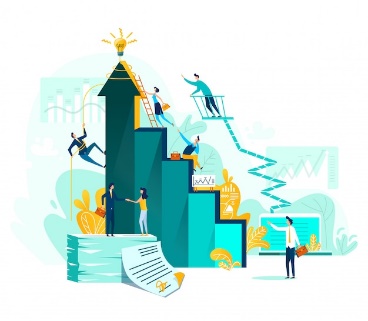 Test ocjenjivanja
2. Pojedinačne strategije mogu se klasificirati u dvije vrste:
a.- stav i sposobnost
b.- digitalne i fizičke vještine
c.- menadžerski i organizacijski
3. Pozitivan stav je:
a. - negativno povezano s ravnotežom na poslu kod kuće
b. - nepovezana ravnoteža na poslu i kući
c.- pozitivno povezano s ravnotežom posla i kuće
Poremećaj ravnoteže između posla i života nastaje zbog:
a.- dobro funkcioniranje u više uloga kod kuće i na poslu
b.- interferencija između posla i doma/obiteljskog života
c.- visoka osobna kontrola radnika
4. Organizacijska podrška:
a.- smanjuje sukobe na poslu kod kuće
b.- povećava sukobe na poslu kod kuće
c.- nije povezan s poslovnim i kućnim sukobima
5. Fleksibilni radni aranžmani:
a.- uključuju fiksno radno vrijeme i puno radno vrijeme
b.- smanjuju zadovoljstvo poslom i stvaraju sukobe između posla i života
b.- povećati zadovoljstvo poslom i moral
Test ocjenjivanja
2. Pojedinačne strategije mogu se klasificirati u dvije vrste:
a.- stav i sposobnost
b.- digitalne i fizičke vještine
c.- menadžerske i organizacijske
3. Pozitivan stav je:
a. - negativno povezan s ravnotežom na poslu kod kuće
b. - nepovezan s ravnotežom na poslu i kući
c.- pozitivno povezan s ravnotežom posla i kuće
Poremećaj ravnoteže između posla i života nastaje zbog:
a.- dobro funkcioniranje u više uloga kod kuće i na poslu
b.- interferencija između posla i doma/obiteljskog života
c.- visoka osobna kontrola radnika
5. Fleksibilni radni aranžmani:
a.- uključuju fiksno radno vrijeme i puno radno vrijeme
b.- smanjuju zadovoljstvo poslom i stvaraju sukobe između posla i života
b.- povećavaju zadovoljstvo poslom i moral
4. Organizacijska podrška:
a.- smanjuje sukobe na poslu kod kuće
b.- povećava sukobe na poslu kod kuće
c.- nije povezana s poslovnim i kućnim sukobima
JEDINICA 1: Poremećaji ravnoteže između poslovnog i privatnog života
IZVORI
Adkins, C. and Premeaux, S. (2012), “Spending time: the impact of hours worked on work‐family conflict”, Journal of Vocational Behavior, Vol. 80 No. 2, pp. 380‐389.
Carlson, D., Grzywacz, J., Ferguson, M., Hunter, E., Clinch, C. and Arcury, T. (2011), “Health and turnover of working mothers after childbirth via the work‐family interface: an analysis across time”,Journal of Applied Psychology, Vol. 96 No. 5, pp. 1045‐1054.
Chen, Z. and Powell, G. (2012), “No pain, no gain? A Resource‐based model of work‐to‐family enrichment and conflict”, Journal of Vocational Behavior, Vol. 81 No. 1, pp. 89‐98.
Clark, S. (2000), “Work/family border theory: a new theory of work/life balance”, Human Relations, Vol. 53 No. 6, pp. 747‐770.
Goetzel, R. and Ozminkowski, R. (2008), “The health and cost benefits of work site health‐ promotion programs”, Annual Review of Public Health, Vol. 29, pp. 303‐323.
Greenhaus, J. and Powell, G. (2006), “When work and family are allies: a theory of work family enrichment”, Academy of Management Review, Vol. 31 No. 1, pp. 72‐92.
JEDINICA 1: Poremećaji ravnoteže između poslovnog i privatnog života
IZVORI
Kalliath, T. and Brough, P. ( 2008), “Work‐Life balance: a review of the meaning of the balance construct”, Journal of Management & Organization, Vol. 14 No. 3, pp. 323‐327.
Mescher, S., Benschop, Y. and Doorewaard, H. (2010), “Representations of work‐life balance support”, Human Relations, Vol. 63 No. 1, pp. 21‐39.
Meyer, J. and Maltin, E. (2010), “Employee commitment and well‐being: a critical review, theoretical framework and research agenda”, Journal of Vocational Behaviour, Vol. 77 No. 2, pp. 323‐337.
Peeters, M. C., Montgomery, A. J., Bakker, A. B., & Schaufeli, W. B. (2005). Balancing work and home: How job and home demands are related to burnout. International Journal of Stress Management, 12(1), 43.
Premeaux, S., Adkins, C. and Mossholder, K. (2007), “Balancing work and family: a field study of multi‐dimensional, multi‐role work‐family conflict”, Journal of Organizational Behavior, Vol. 28 No. 6, pp. 705‐727.
Putri, A., & Amran, A. (2021). Employees Work-Life Balance Reviewed From Work From Home Aspect During COVID-19 Pandemic. International Journal of Management Science and Information Technology, 1(1), 30-34.
Zheng,C, Molineux,J, Mirshekary,S and Scarparo,S 2015, Developing individual and organisational work-life balance strategies to improve employee health and wellbeing, Employee Relations, vol. Vol. 37, no. Iss 3, pp. 354-379
Hvala vam!